Title
Authors
 College/Department
Introduction
The courses are provided by our partnering departments, and the format (online, in-class, or a hybrid of the two), semester offered, and location of each course are all dependent on those departments.  Currently, this program offers many courses which are offered online, offers several options online, but not all areas/courses can be completed entirely online. 

The courses are provided by our partnering departments, and the format (online, in-class, or a hybrid of the two), semester offered, and location of each course are all dependent on those departments.  Currently, this program offers many courses which are offered online, offers several options online, but not all areas/courses can be completed entirely online.
Discussion
The courses are provided by our partnering departments, and the format (online, in-class, or a hybrid of the two), semester offered, and location of each course are all departments.  Currently, this program offers many courses which are offered online, offers several options online, but not all areas/courses can be completed entirely online. provided by our partnering departments,
Learning Objectives
The courses are provided by our partnering departments, and the format (online, in-class, or a hybrid of the two), semester offered, and location of each course are all dependent on those departments.  Currently, this program offers many courses which are offered online, offers several options online, but not all areas/courses can be completed entirely online. 

The courses are provided by our partnering departments, and the format (online, in-class, or a hybrid of the two), semester offered, and location of each course are all dependent on those departments.  Currently, this program offers many courses which are offered online, offers several options online, but not all areas/courses can be completed entirely online.

The courses are provided by our partnering departments, and the format (online, in-class, or a hybrid of the two), semester offered, and location of each course are all dependent on those departments.  Currently, this program offers many courses which are offered online, offers several options online, but not all areas/courses can be completed entirely online.
References
The courses are provided by our partnering departments, and the format (online, in-class, or a hybrid of the two), semester offered, and location of each course are all Currently, this program offers many courses which are offered online, offers several options online, but not
Results
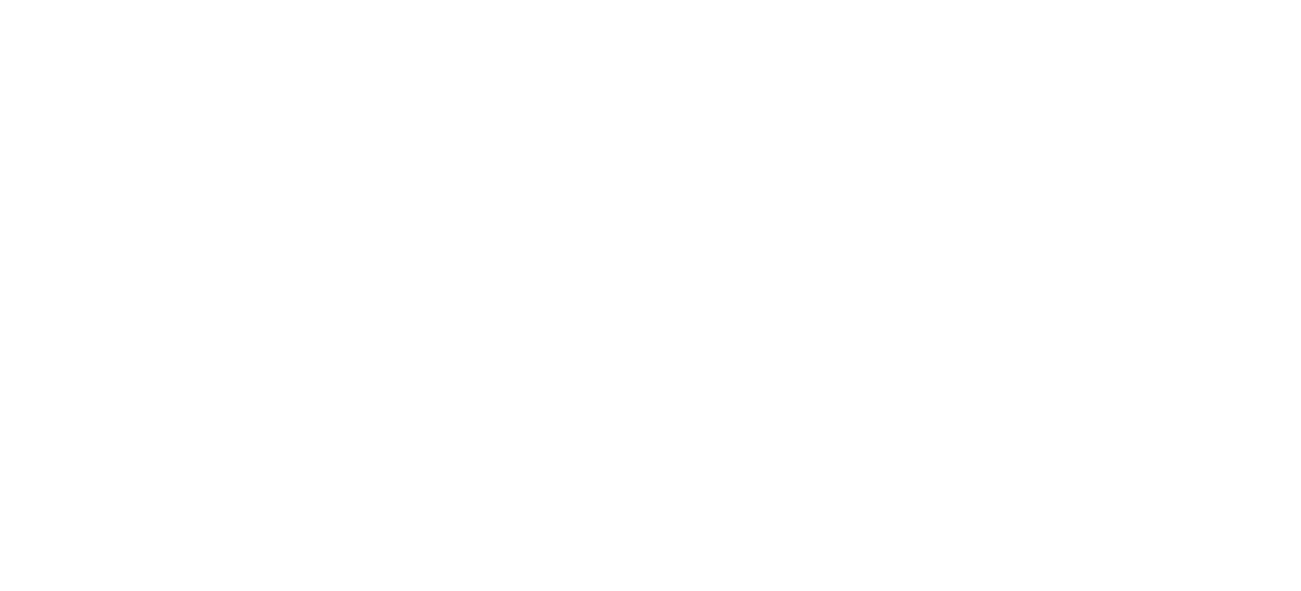 Methods
The courses are provided by our partnering departments, and the format (online, in-class, or a hybrid of the two), 
semester offered, and location of each course are all dependent on those departments.  Currently, this program 
offers many courses which are offered online, offers several options online, but not all areas/courses can be completed .
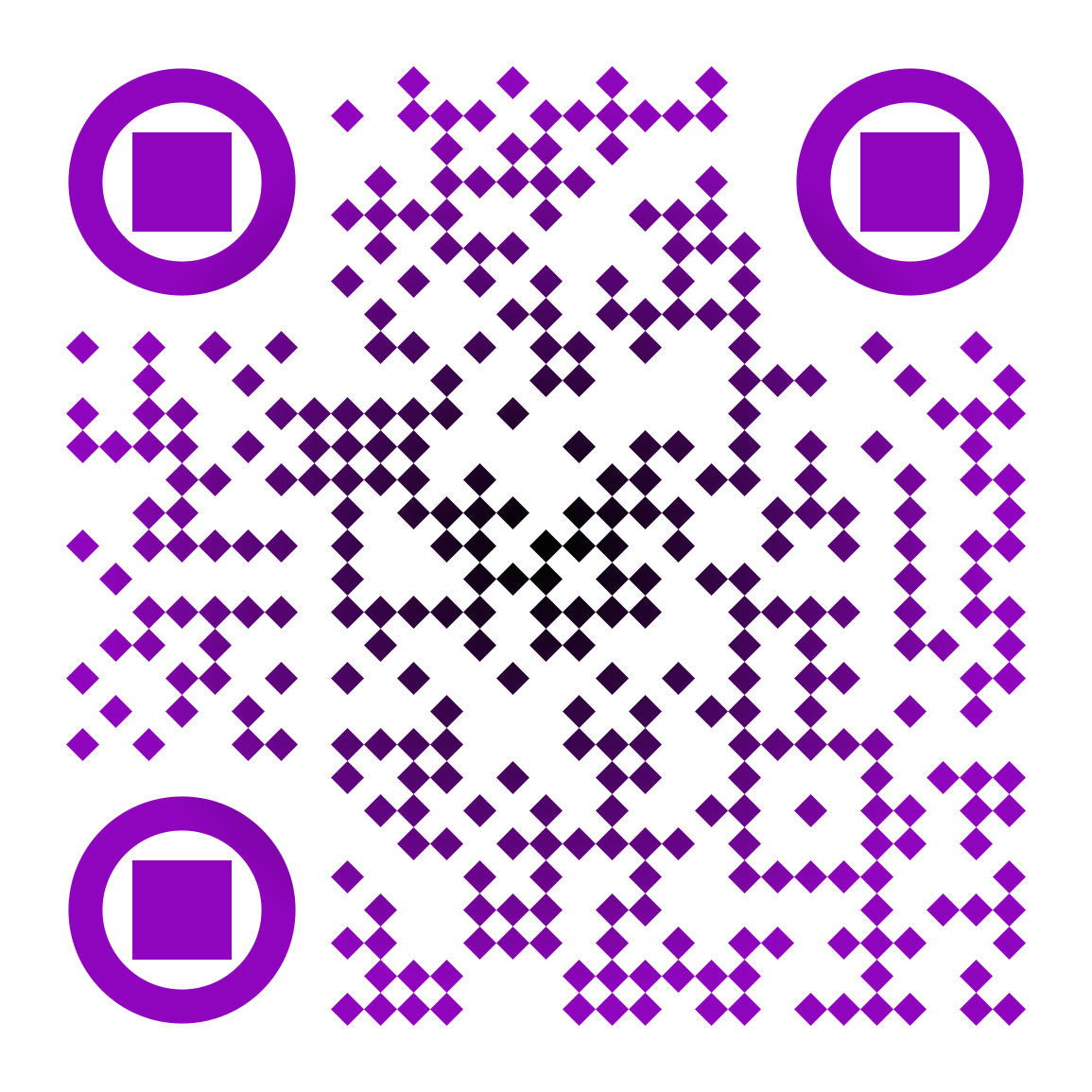 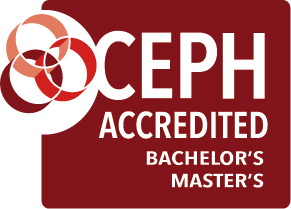